Istituto Comprensivo Statale    Vicolo Giovanni Xxiii,68 – 35010 San Giorgio In Bosco (Pd)Tel. 049-9450890/5996039Mail: Pdic859005@istruzione.It    Pec: Pdic859005@pec.Istruzione.ItCodice Fiscale 81004190286     Cod. Mecc.  Pdic859005
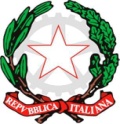 Misure per un sicuro 
utilizzo delle scale portatili
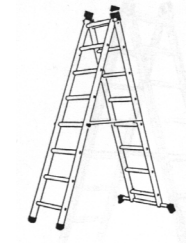 Misure per un sicuro 
utilizzo delle scale portatili
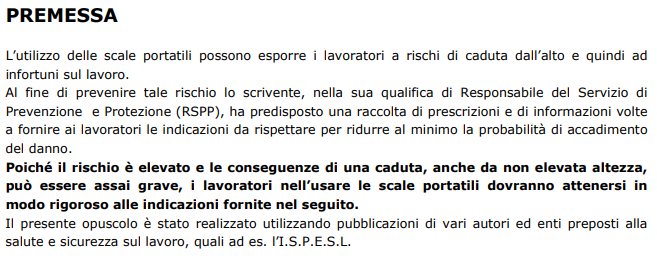 Misure per un sicuro 
utilizzo delle scale portatili
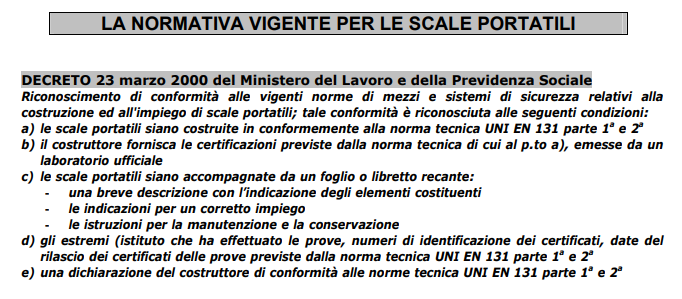 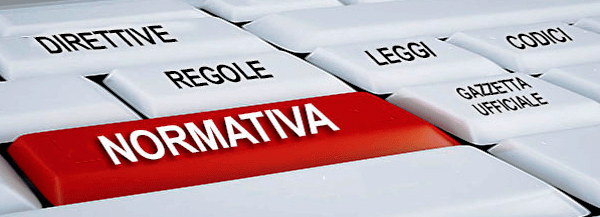 Misure per un sicuro 
utilizzo delle scale portatili
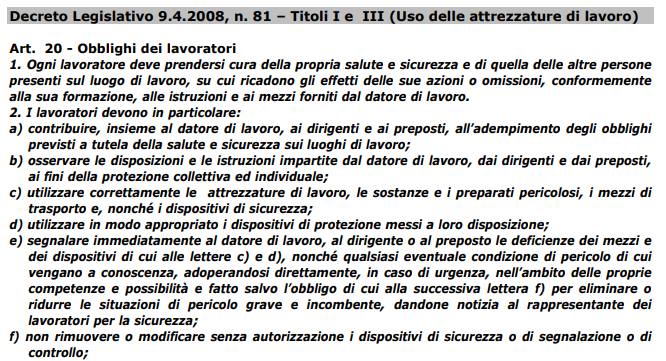 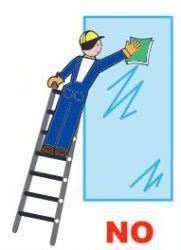 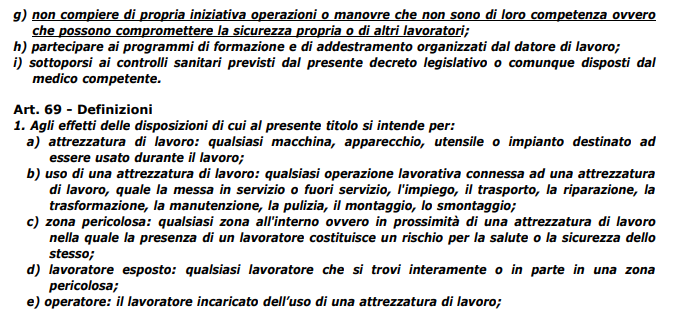 Misure per un sicuro 
utilizzo delle scale portatili
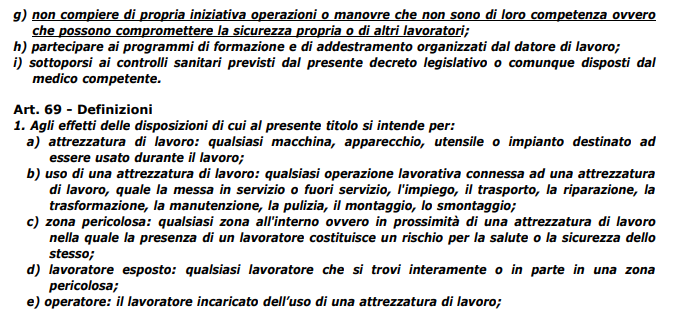 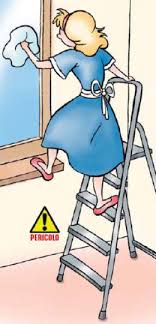 Misure per un sicuro 
utilizzo delle scale portatili
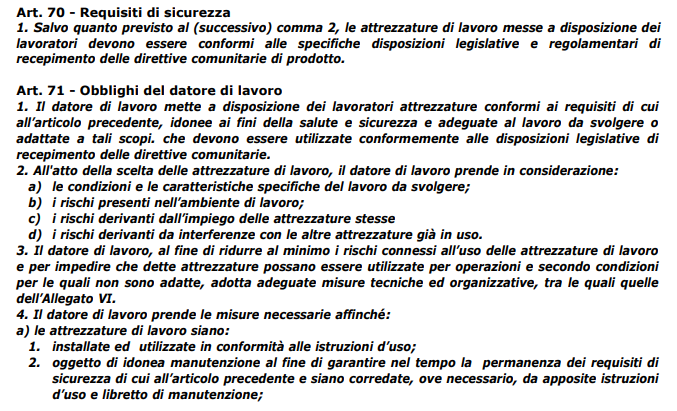 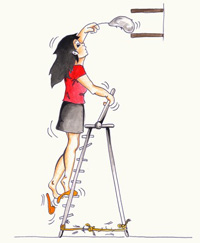 Misure per un sicuro 
utilizzo delle scale portatili
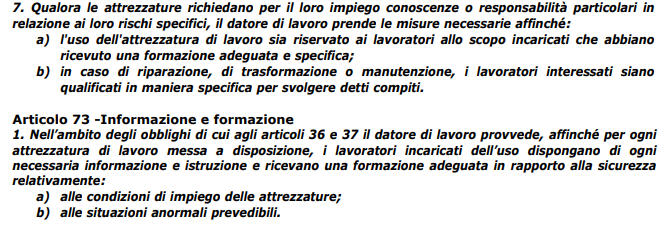 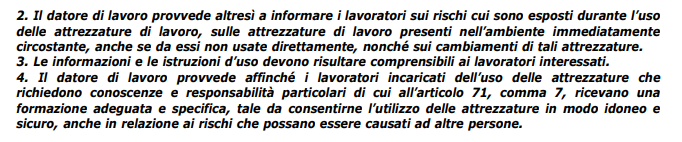 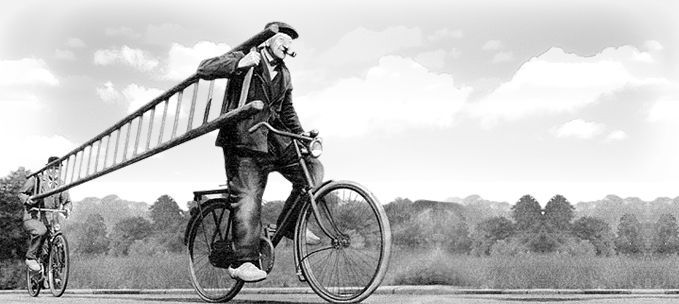 Misure per un sicuro 
utilizzo delle scale portatili
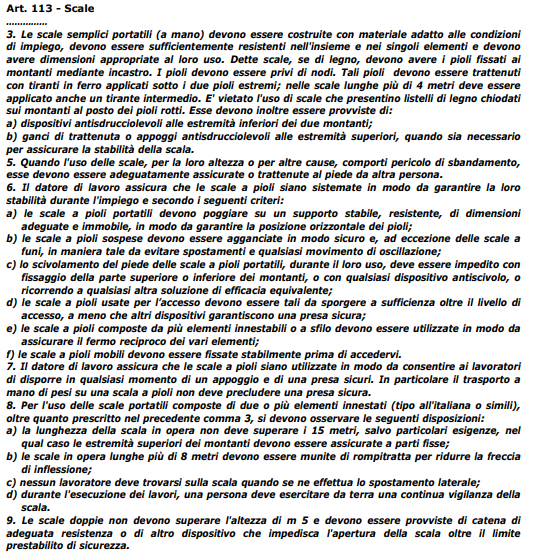 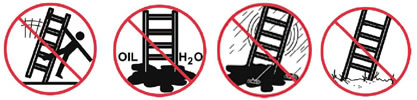 Misure per un sicuro 
utilizzo delle scale portatili
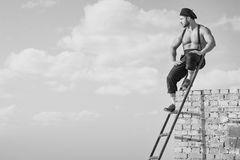 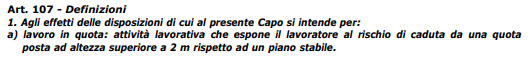 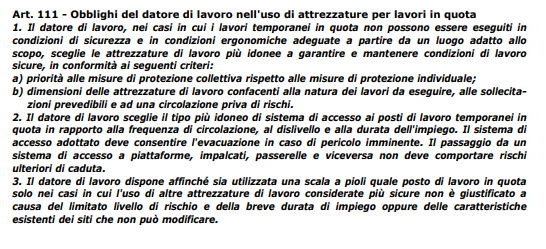 Misure per un sicuro 
utilizzo delle scale portatili
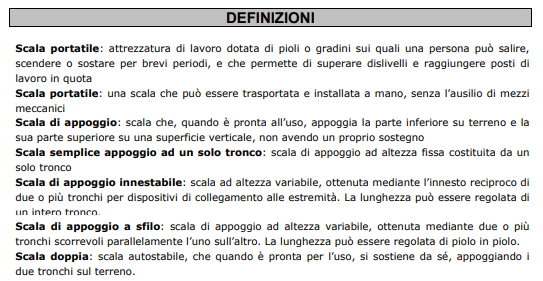 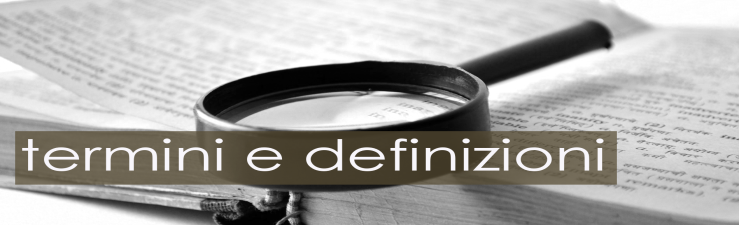 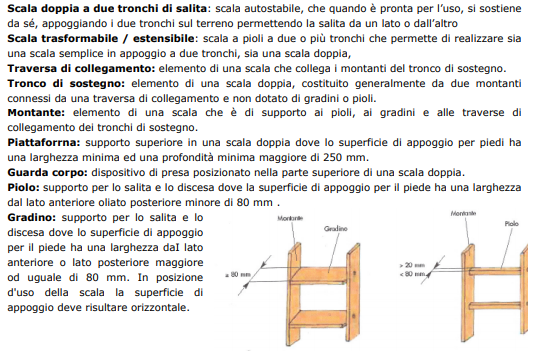 Misure per un sicuro 
utilizzo delle scale portatili
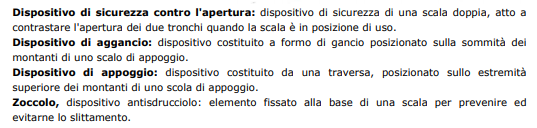 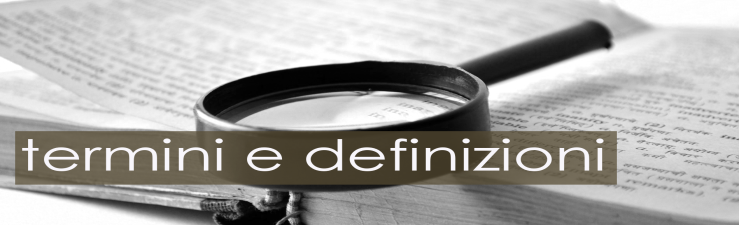 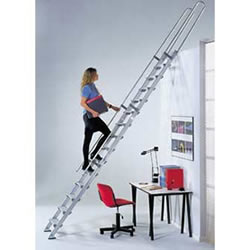 Misure per un sicuro 
utilizzo delle scale portatili
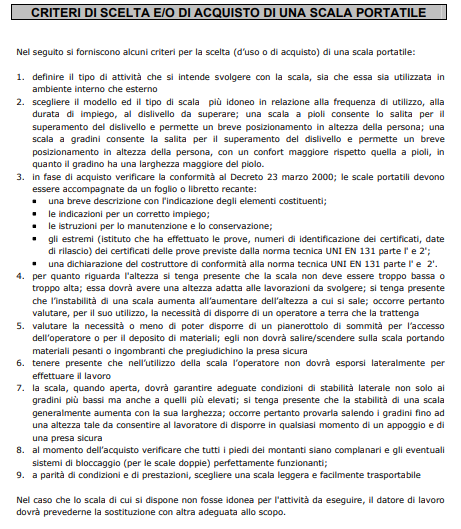 Quale scala
 ?
Misure per un sicuro 
utilizzo delle scale portatili
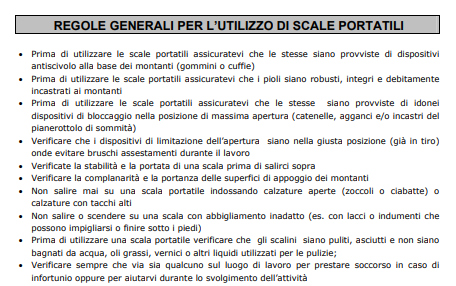 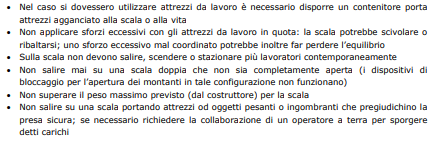 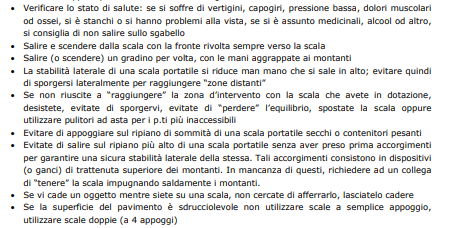 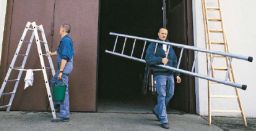 Misure per un sicuro 
utilizzo delle scale portatili
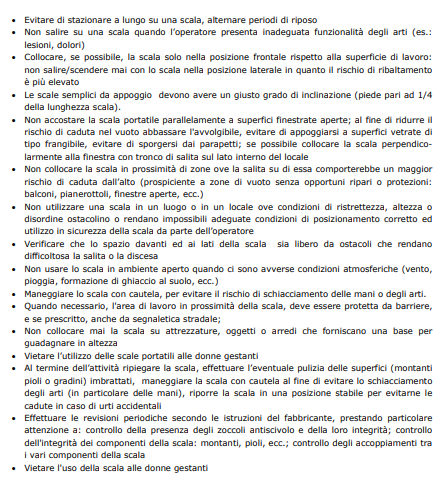 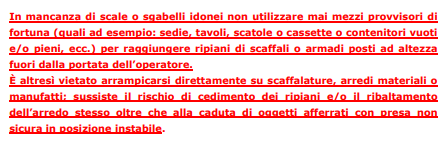 Misure per un sicuro 
utilizzo delle scale portatili
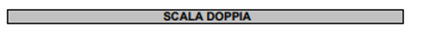 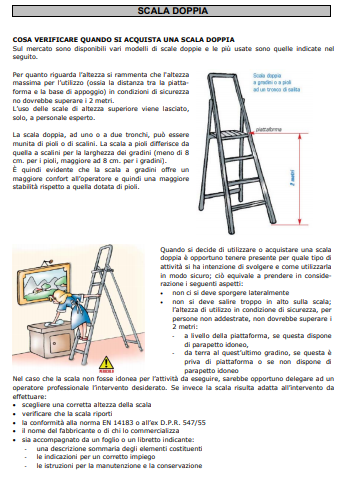 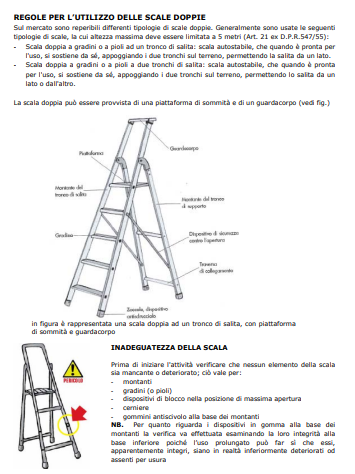 Misure per un sicuro 
utilizzo delle scale portatili
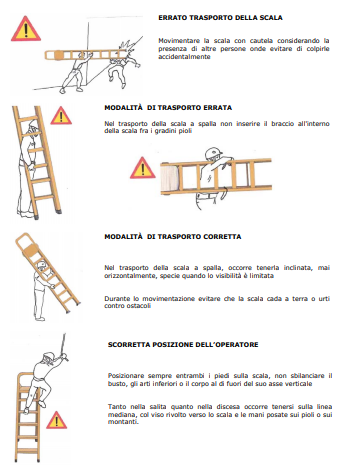 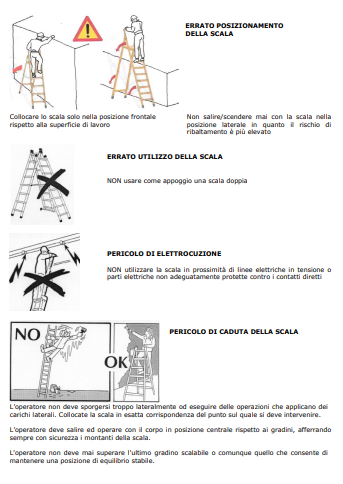 Misure per un sicuro 
utilizzo delle scale portatili
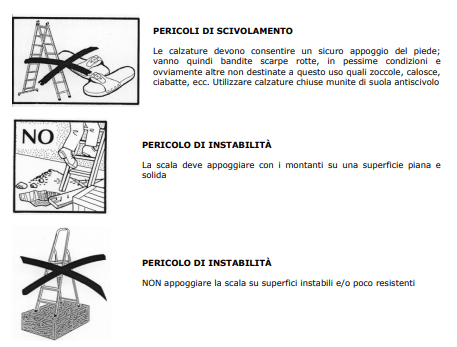 Misure per un sicuro 
utilizzo delle scale portatili
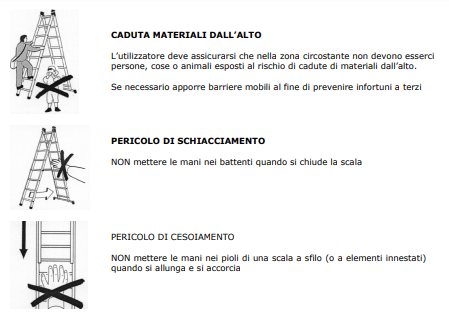 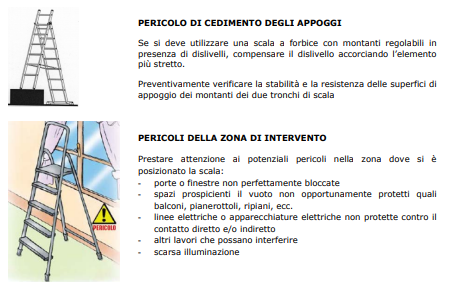 Misure per un sicuro 
utilizzo delle scale portatili
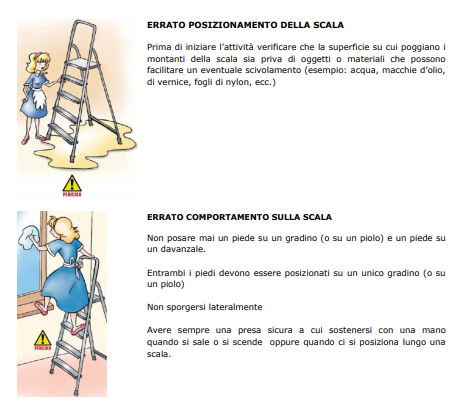 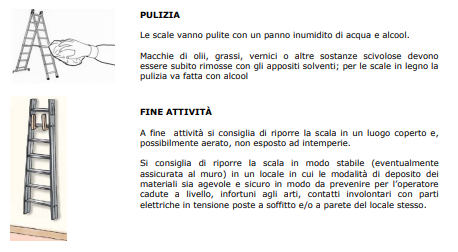 Misure per un sicuro 
utilizzo delle scale portatili
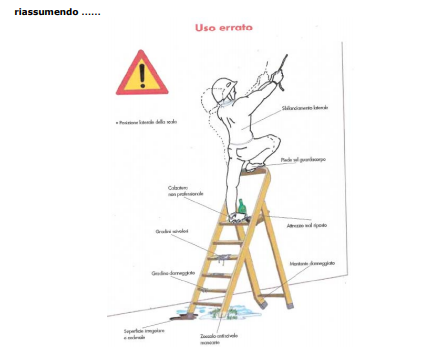 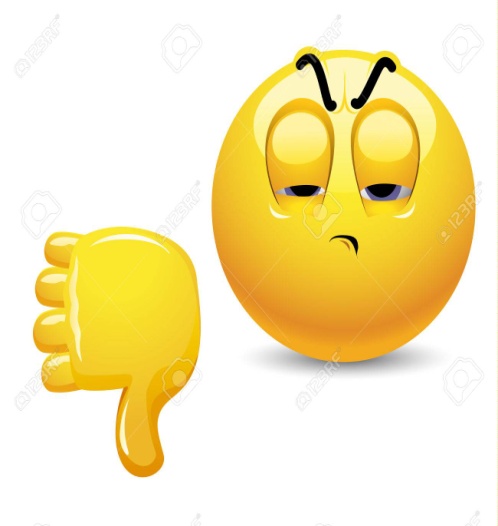 Misure per un sicuro 
utilizzo delle scale portatili
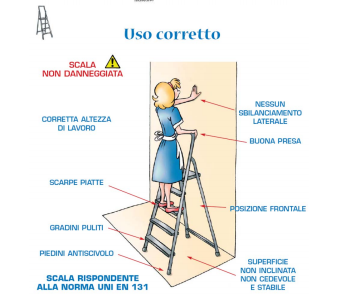 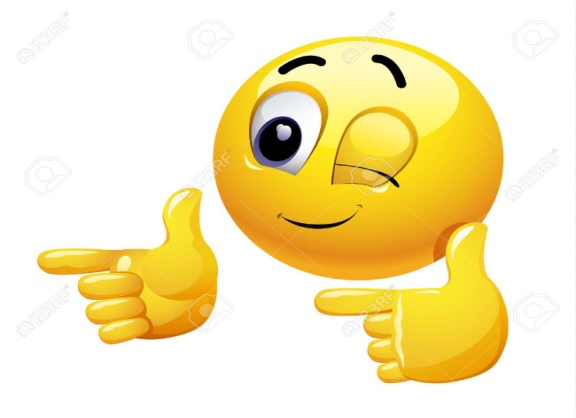 Misure per un sicuro 
utilizzo delle scale portatili
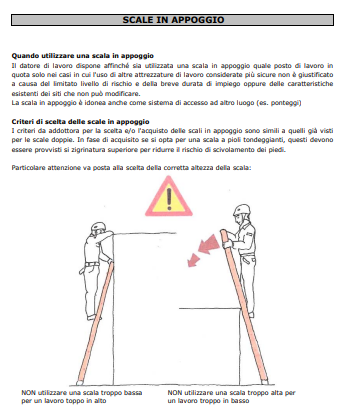 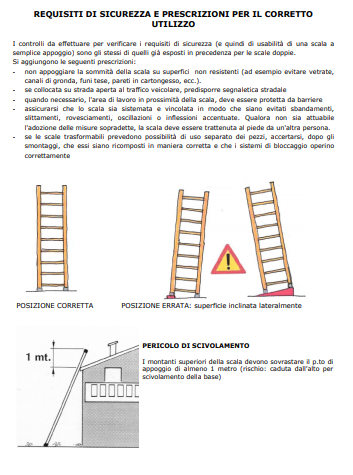 Misure per un sicuro 
utilizzo delle scale portatili
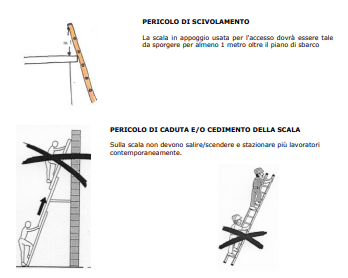 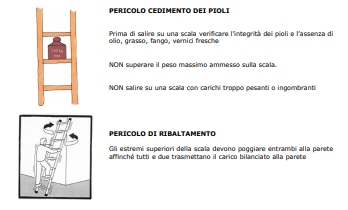 Misure per un sicuro 
utilizzo delle scale portatili
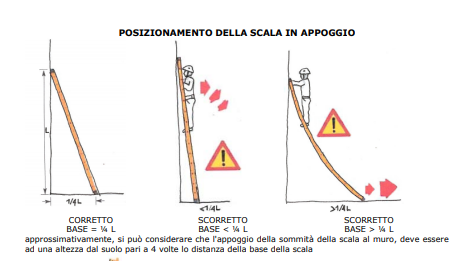 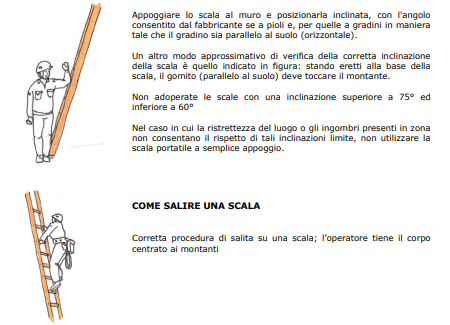 Misure per un sicuro 
utilizzo delle scale portatili
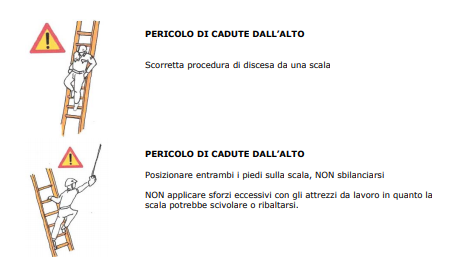 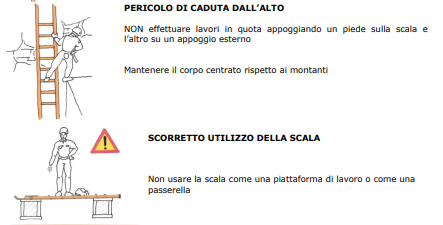 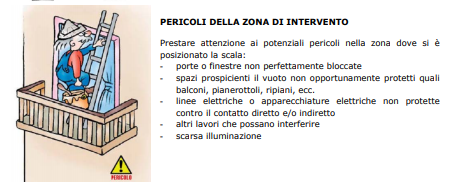 Misure per un sicuro 
utilizzo delle scale portatili
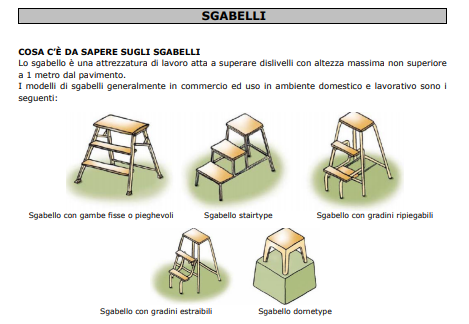 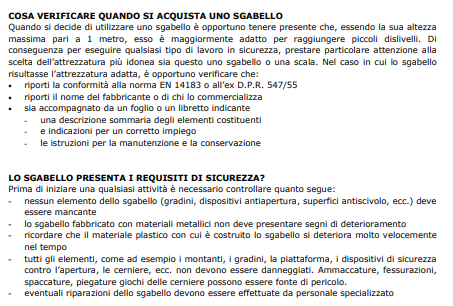 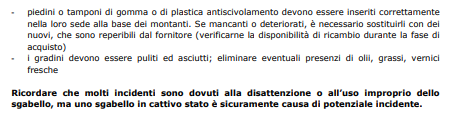 Misure per un sicuro 
utilizzo delle scale portatili
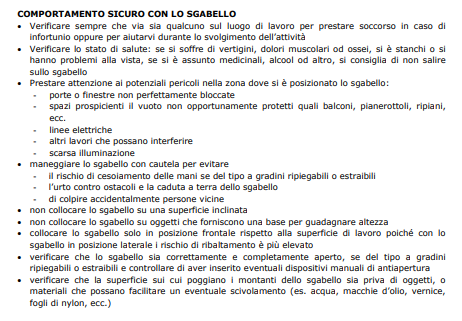 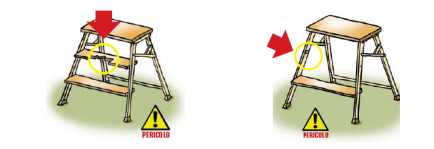 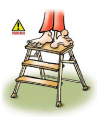 Misure per un sicuro 
utilizzo delle scale portatili
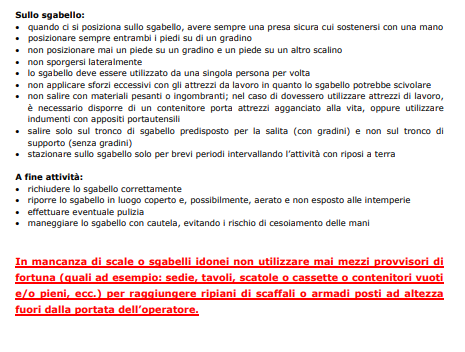 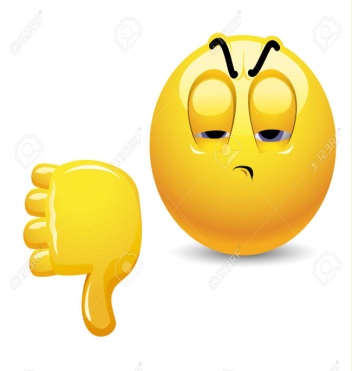 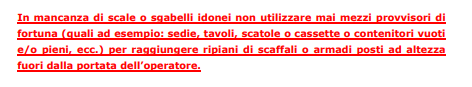 Misure per un sicuro 
utilizzo delle scale portatili
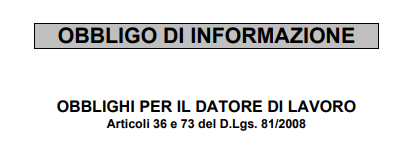 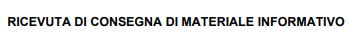 Il/la sottoscritt…… : __________________________________________

Dipendente dell’Istituto Comprensivo

nella sua mansione di : _______________________________________

D I C H I A R A: 
di aver ricevuto dal Datore di lavoro copia dell’opuscolo  “ Misure per un sicuro utilizzo delle scale portatili ”
e si impegna ad attuare e ad attenersi  a quanto in esso indicato per lo svolgimento del proprio lavoro.

Tale documentazione è stata fornita per ottemperare agli obblighi di informazione di cui agli Articoli 36 e 73 del D.Lgs. 81/208
Per ricevuta : 

Data ____/____/____     Firma : ______________________________
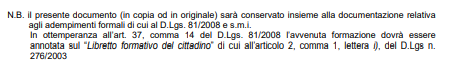